Orthographe
O2
La lettre h
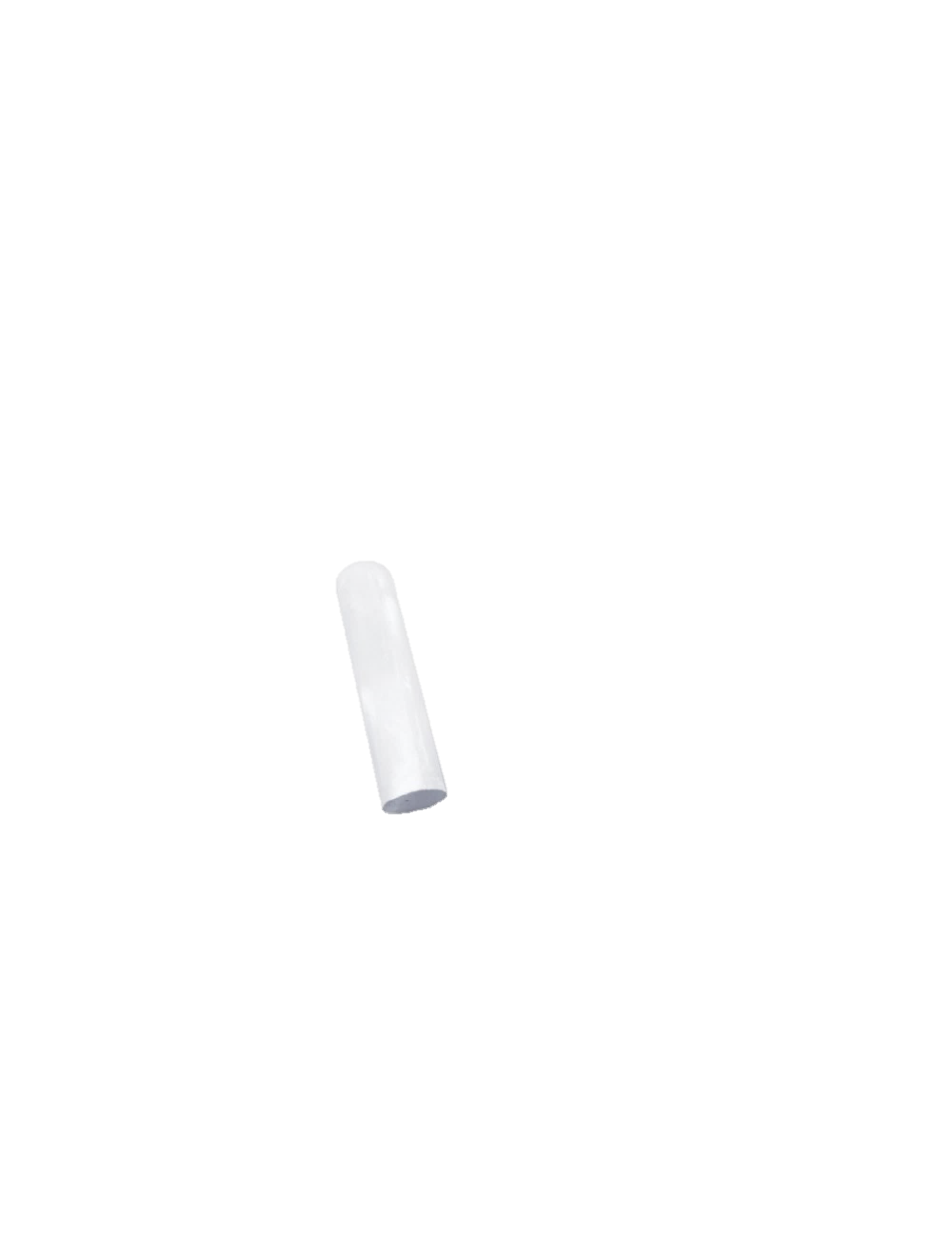 Aujourd’hui, nous allons travailler en orthographe. Nous allons apprendre à donner les différentes prononciations de la lettre h.
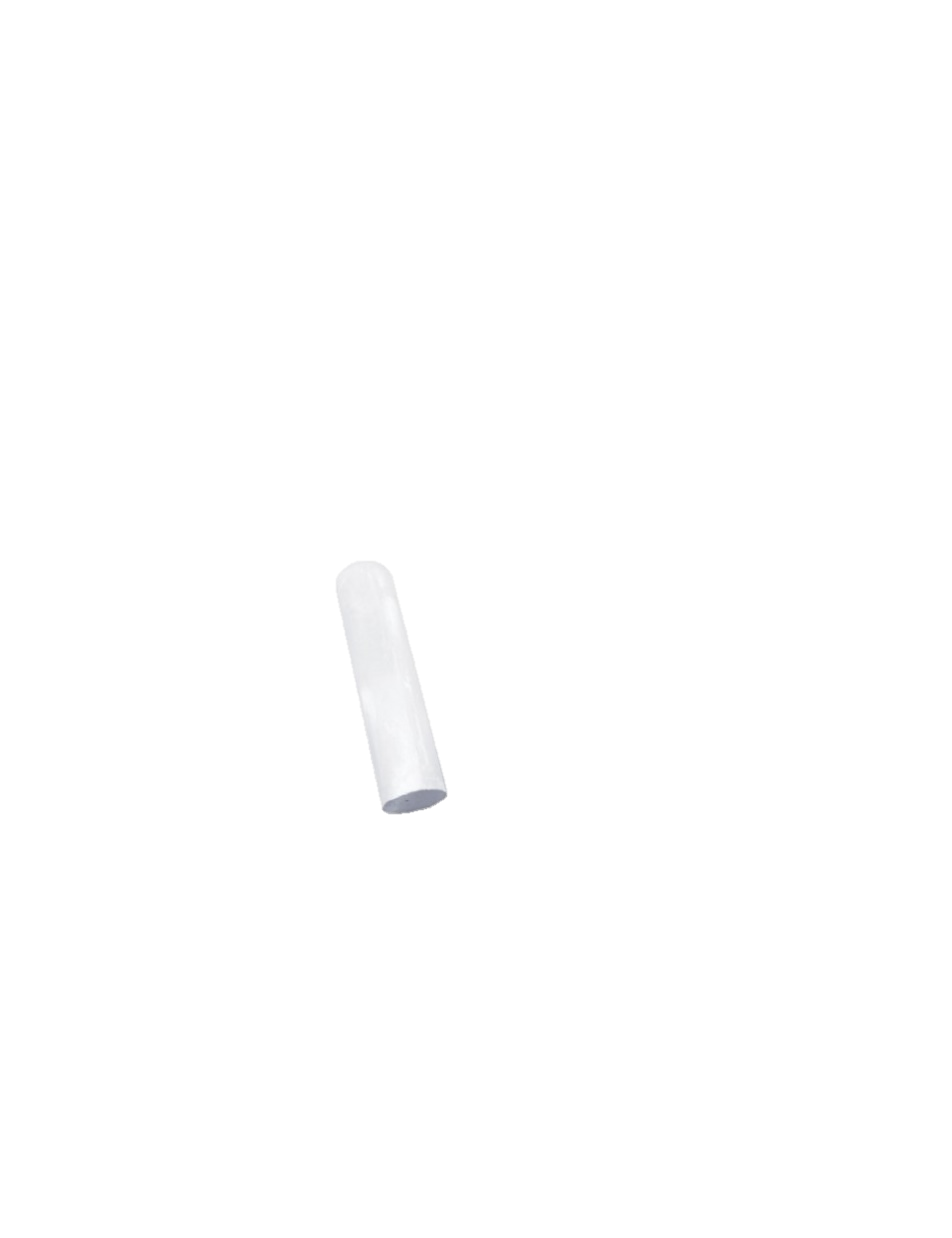 Deux cas de figure
La lettre h en début de mot
homme, hippopotame, hôtel, hélicoptère…
La lettre h à l’intérieur d’un mot
véhicule, éléphant, niche, short, rhume…
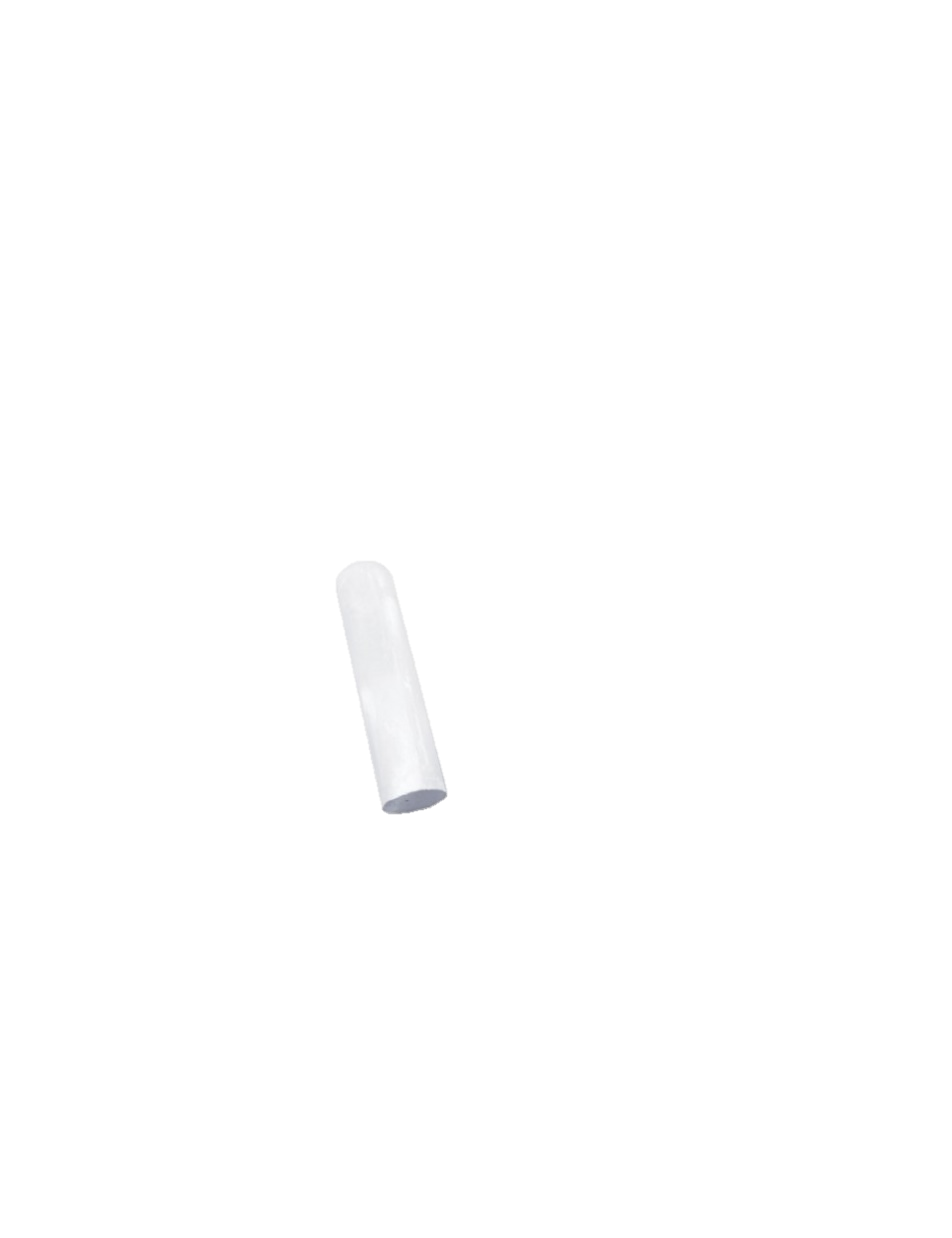 La lettre h
Quand le h est en début de mot :
On ne le prononce pas mais…
Si le h est muet, on fait alors la liaison :
l’hippopotame, les hippopotames

l’hélice, les hélices
Si le h est aspiré, on ne fait pas la liaison :
le homard, les homards

la hyène, les hyènes
La lettre h
Quand le h est en milieu de mot :
Il peut séparer la prononciation de deux voyelles :
une trahison, une cohorte, un cahier…
Il se prononce [f] quand il est derrière un p :
une photographie, un éléphant, une pharmacie…
Il se prononce la plupart du temps [ ʃ ] quand il est derrière un c ou un s :
un chien, une chenille, un chariot, du hachis, un short…
Il se prononce quelquefois [ k ] quand il est derrière un c :
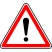 l’écho, une archéologue, la chorale, un chronomètre…
Il est muet avec toutes les autres lettres :
un rhume, du thé, un adhésif, le malheur…